Конференция 2018ЦРР – детский сад №12 «Светлячок» пгт. ЯрославскийВоспитатель: Пучкина Т. Ю.
Влияние игровых технологий на развитие интеллекта детей с нарушениями речи.
Логопедическая   группа
..не могу сказать, но могу показать
Актуальность:
Отсутствие речи у дошкольников;
Недостаточный активный словарный запас воспитанников;
Несформированность грамматического строя речи.
Цель:
Формирование интеллектуального развития детей через сенсорные игры.
Задачи:
Создать условия для интенсивного развития речи детей через дидактические игры по экологическому воспитанию;
Расширять  и активизировать словарный запас дошкольников;
Развивать диалогическую и монологическую речь воспитанников;
Учить детей работать коллективно;
Развивать координацию движений рук и пальцев, совершенствуя речевое развитие, внимание, память, мышление;
Занятия флористикой
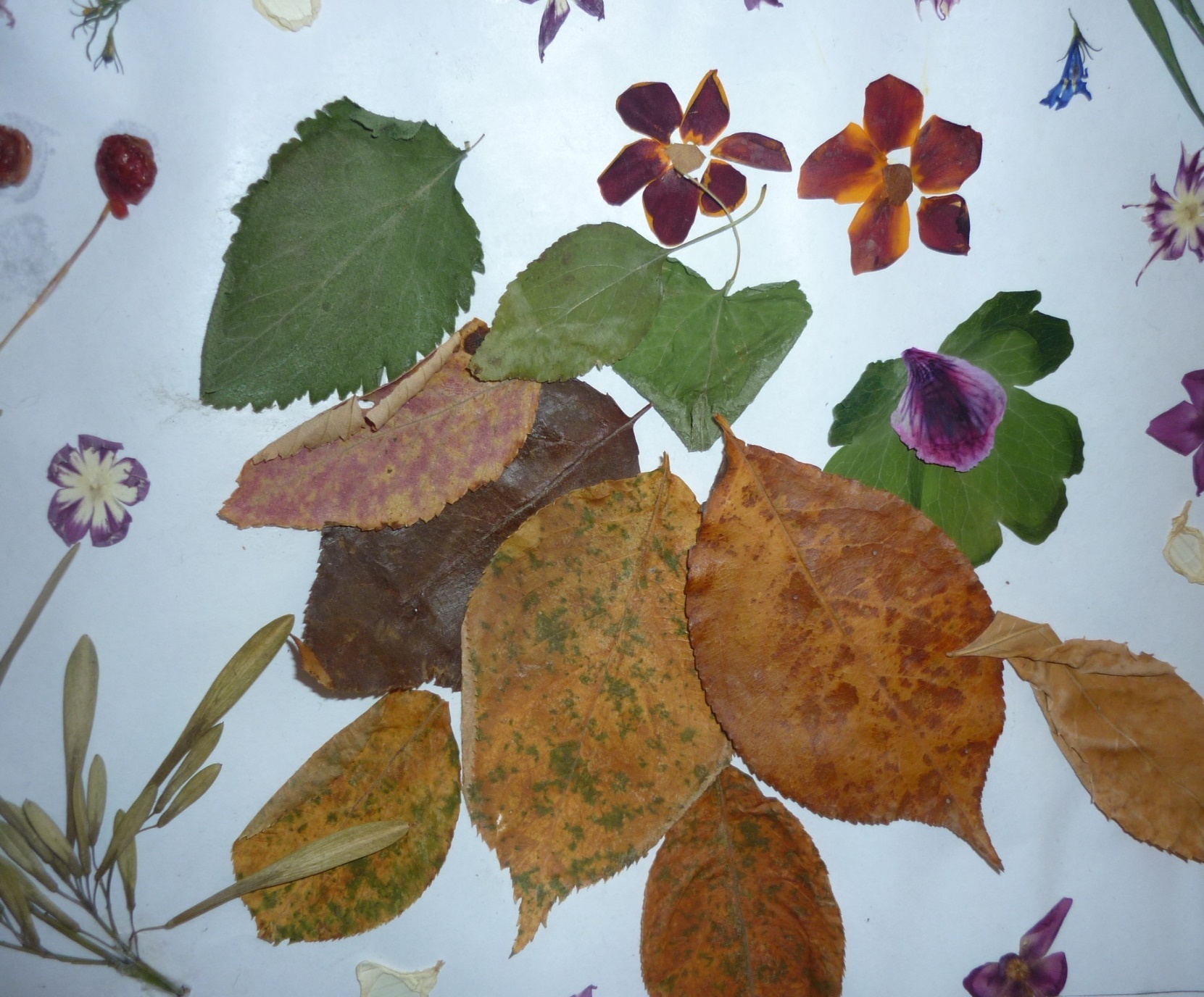 Сбор осенних листьев во время прогулки
Посещение выставки«Осенний букет»
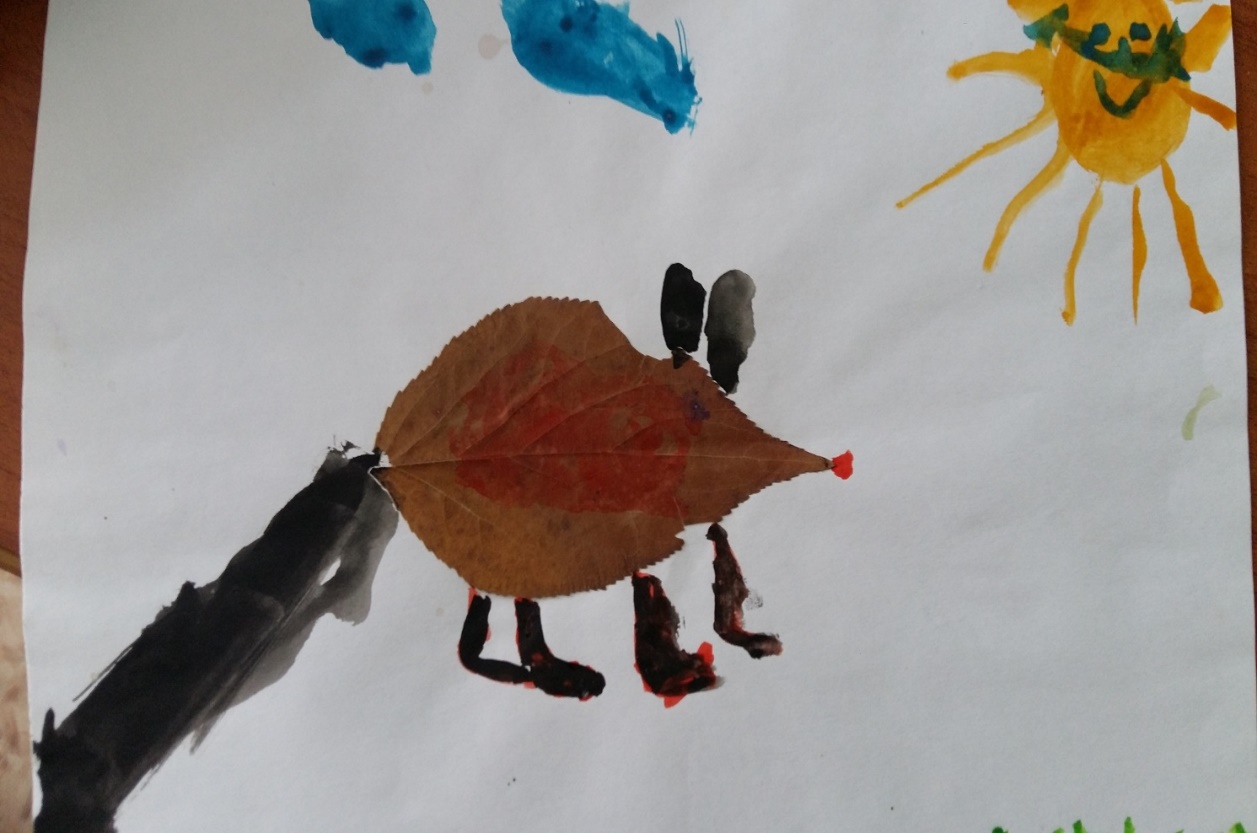 Рисование с использованием сухих листьев
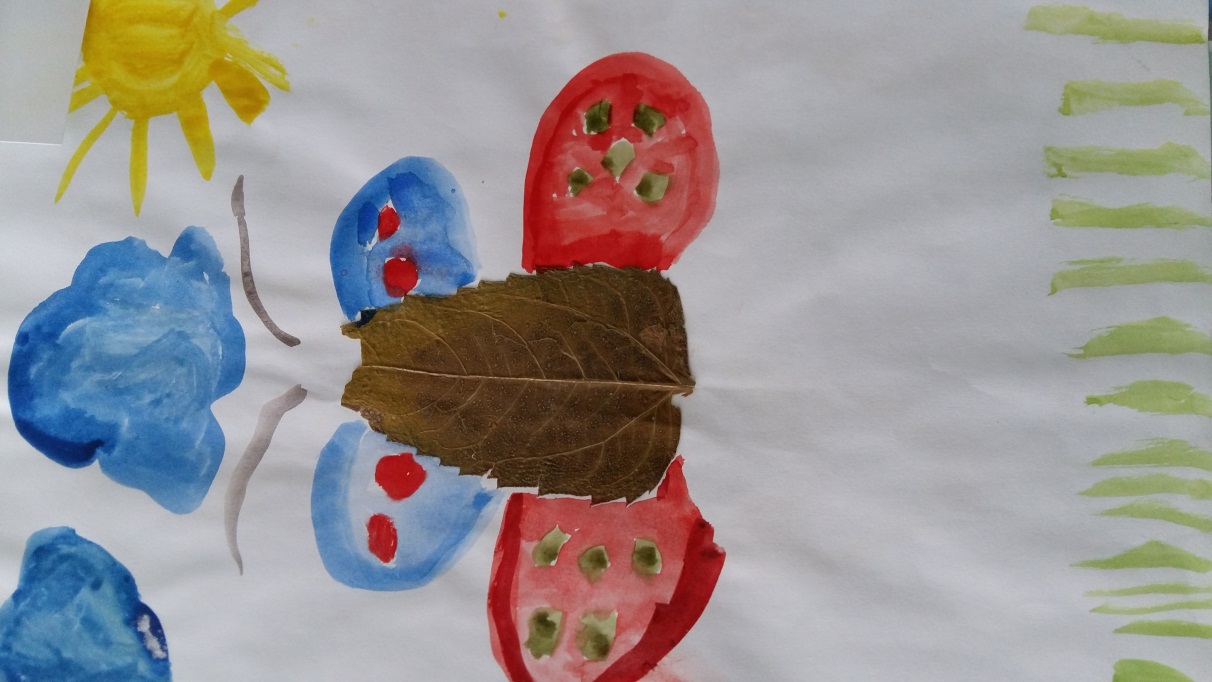 Игровоеупражнение
«Осенний калейдоскоп»
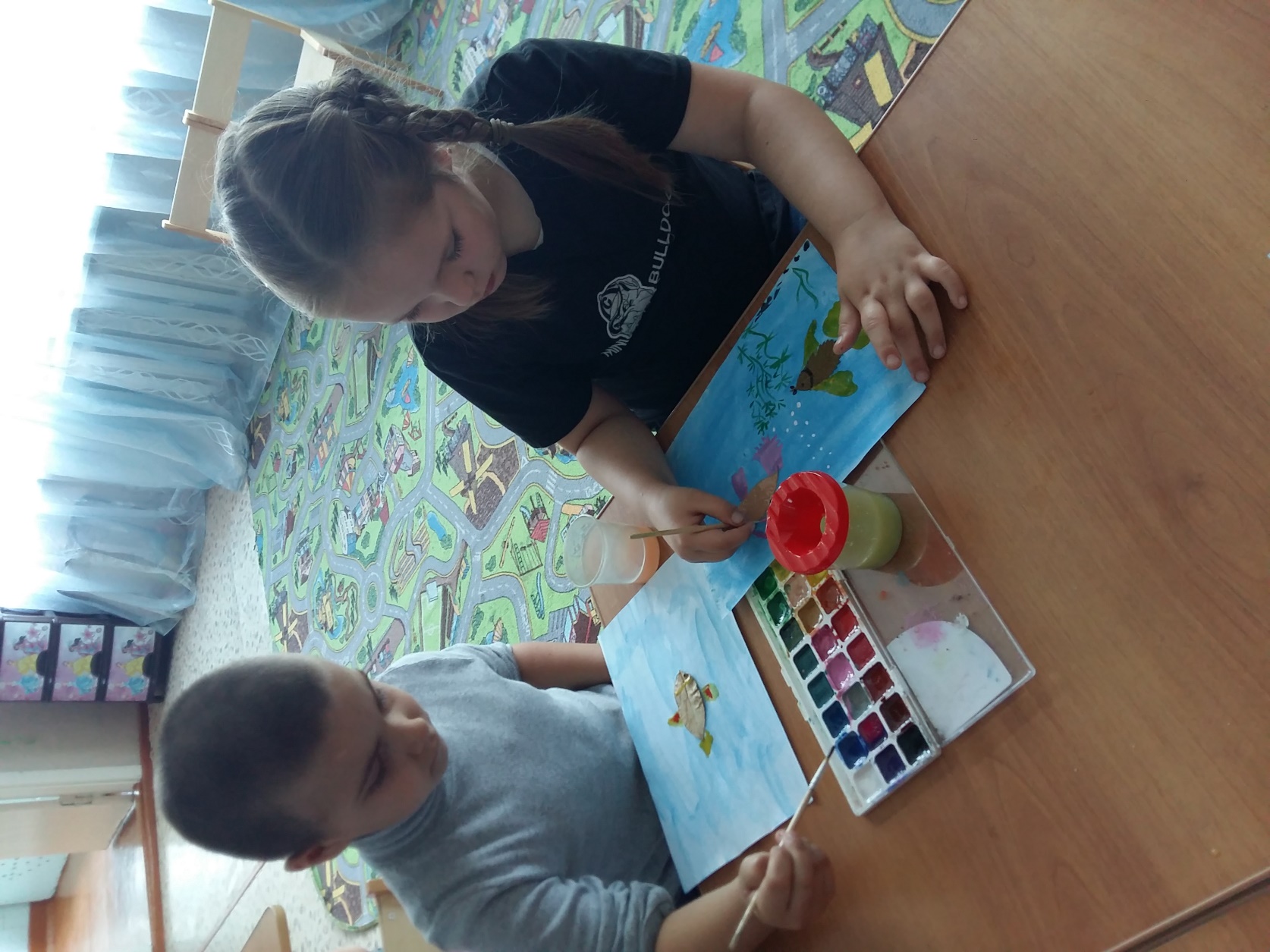 Рисование с использованием сухих листьев
«В гостях у художника»
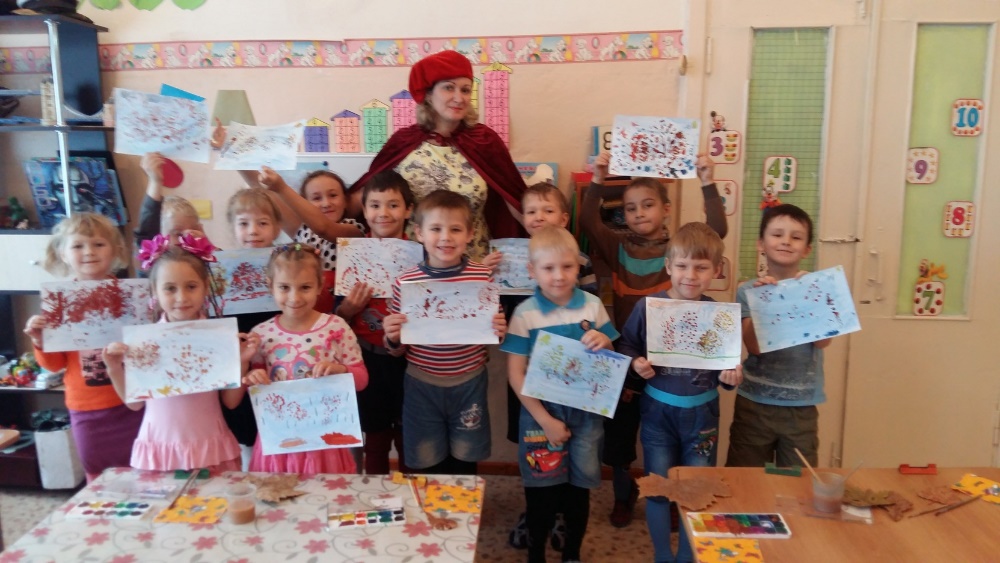 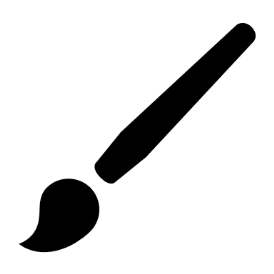 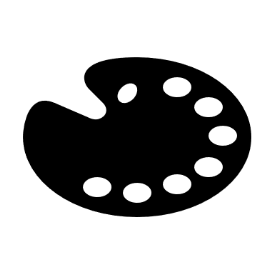 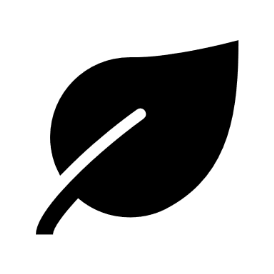 Печатание сухим листом
Рисование с сухим листом
Работы на конкурс готовы
Награды за участие в конкурсах
«Дерево осенью»
«Угадай, с какого дерева лист, плод, ветка?»
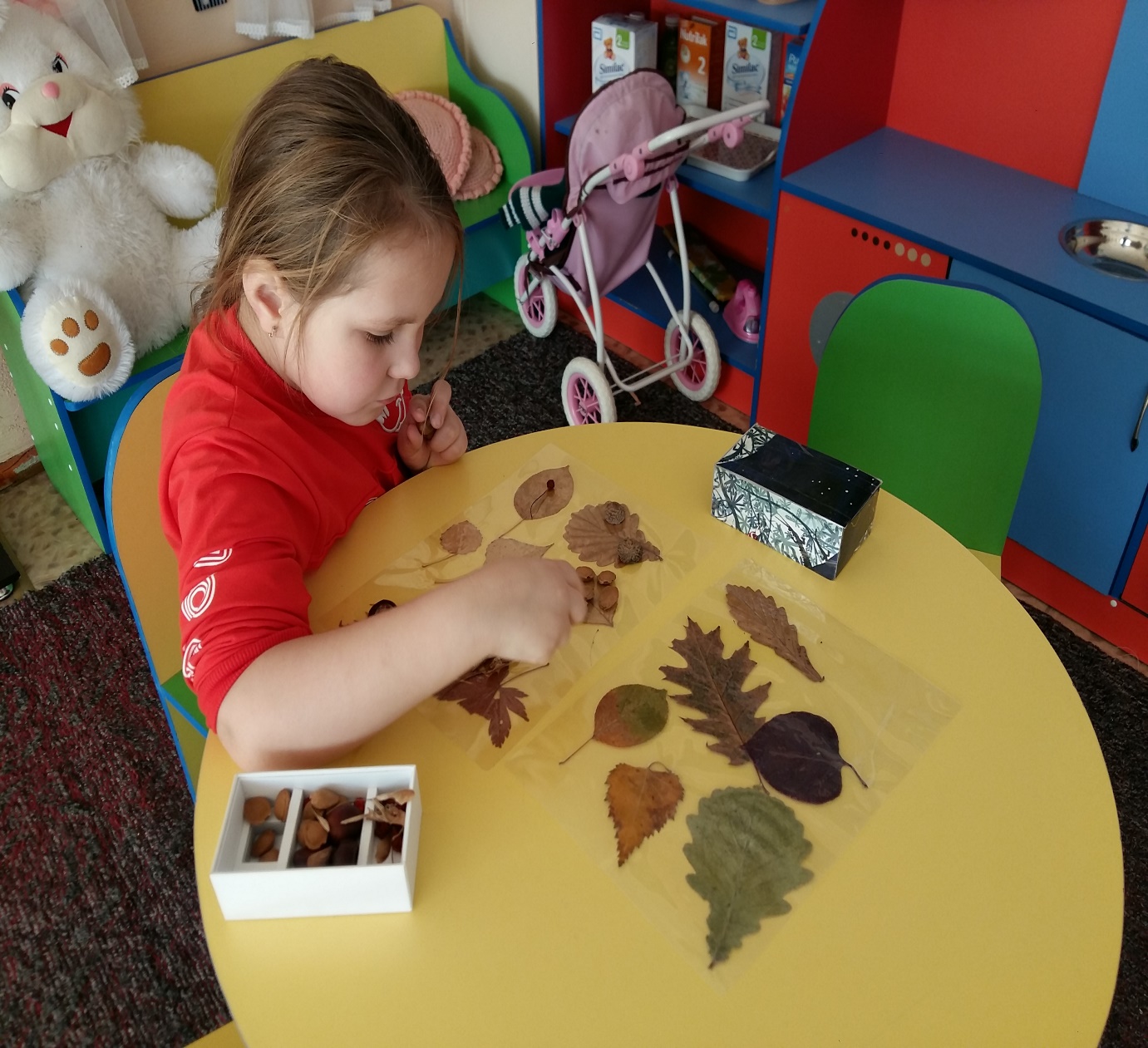 Дидактическая игра
«Подбери плод к листочку»
Выкладывание узоров		«Осенний калейдоскоп»
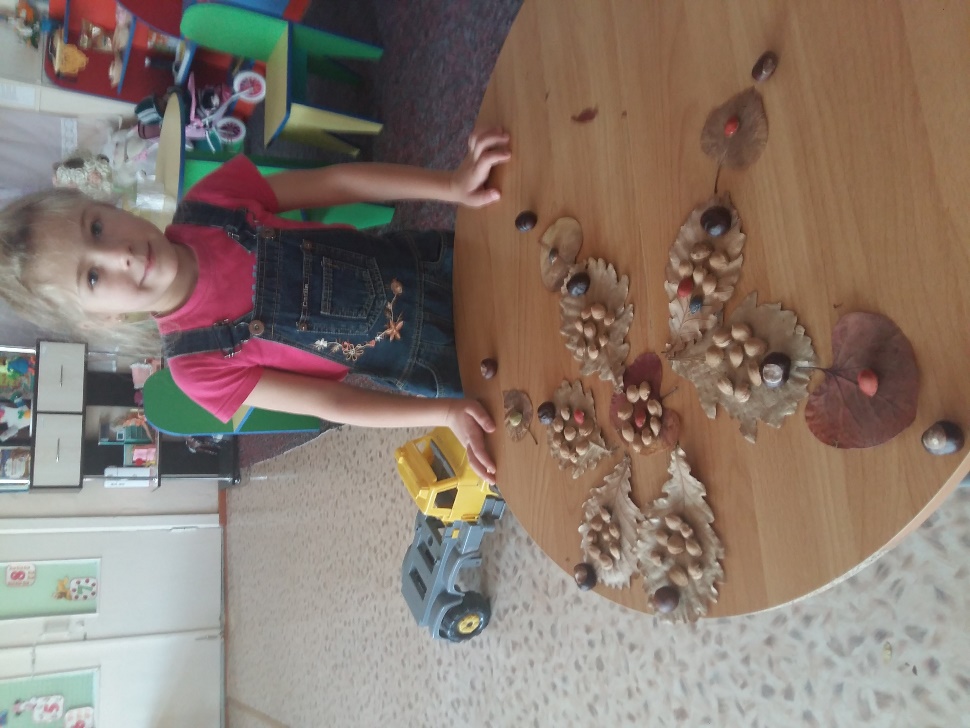 Музыкальная пауза с использованием сухих листьев
«Лото запахов»
Сенсорная коробочка«Аромат леса»
Сенсорные коробочки
Лексическая тема «Осень»
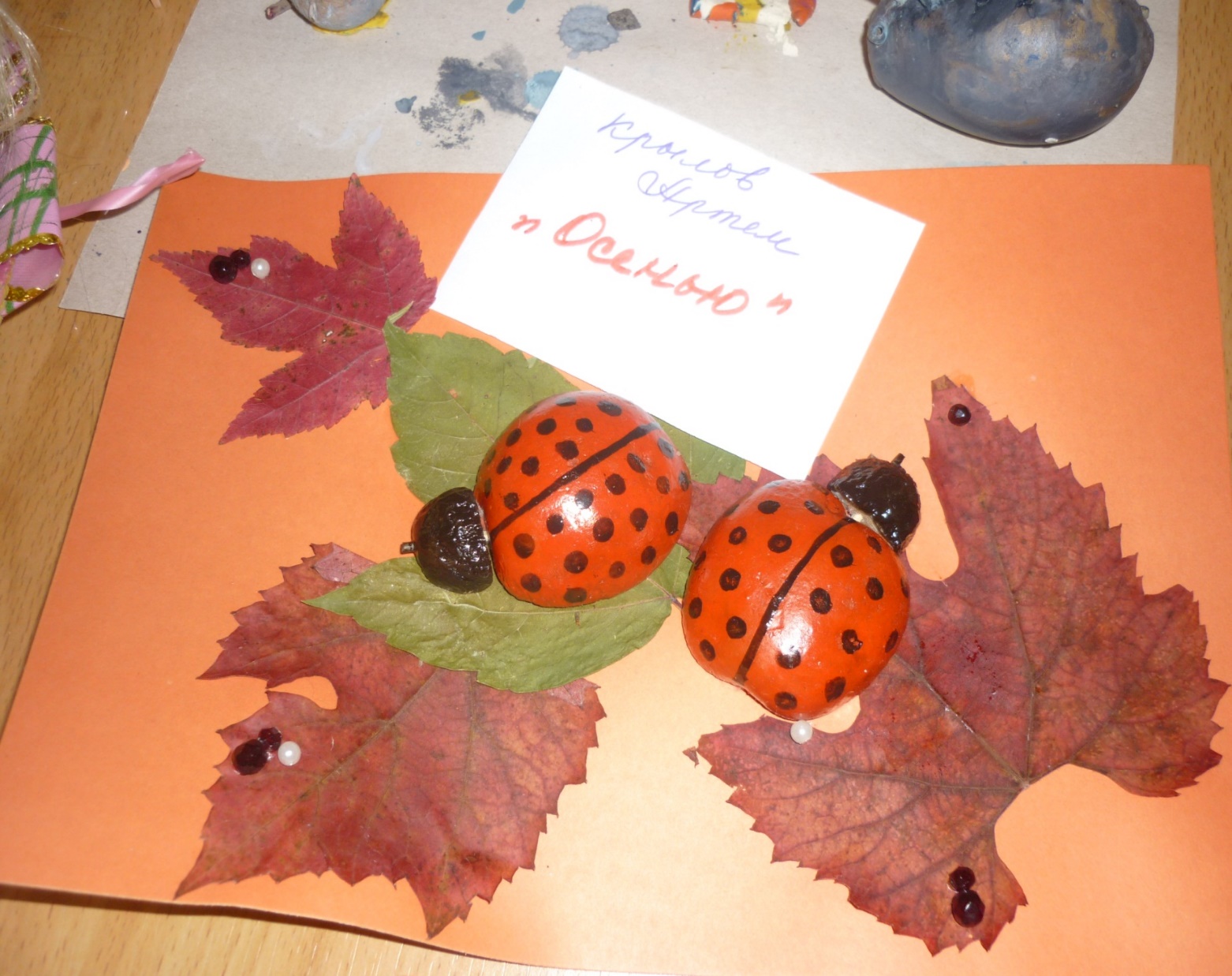 Лексическая тема «Овощи»
Сенсорные уголки:«Осень»          «Зима»
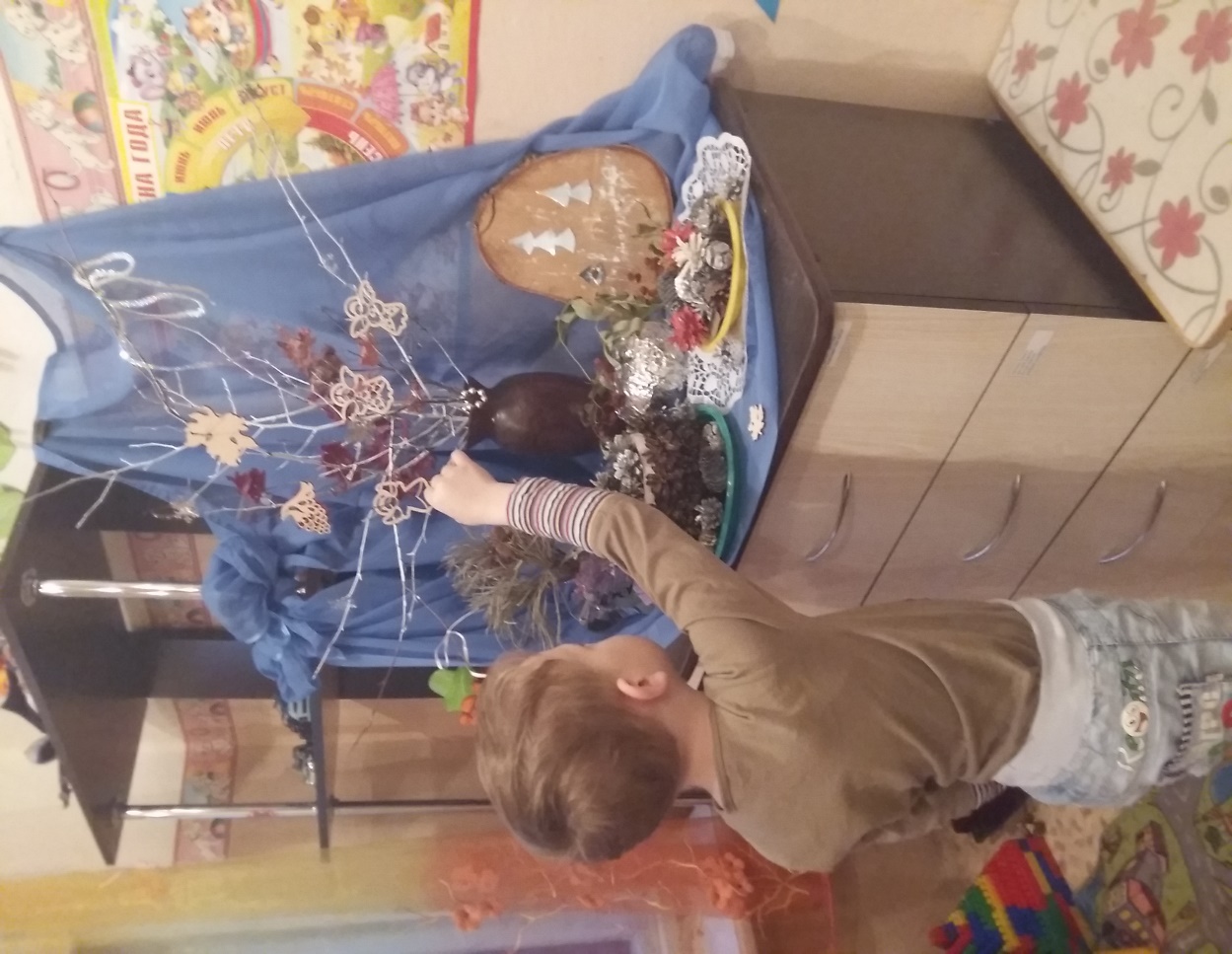 Сенсорный столик к 23 февраля
космос
ЖивотныеСевера
Цветнойрис
бабочка
Полочка с сенсорными коробочками
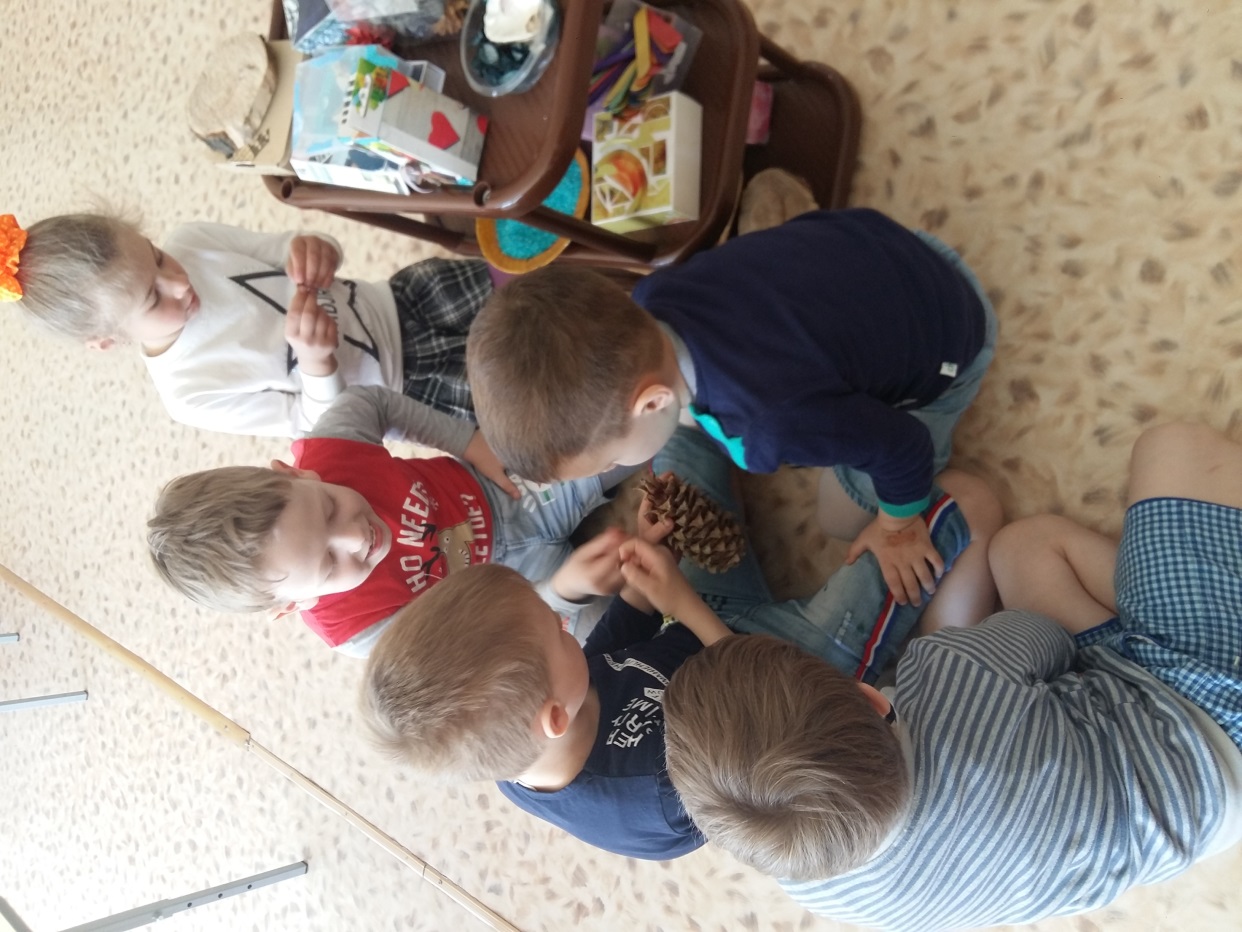 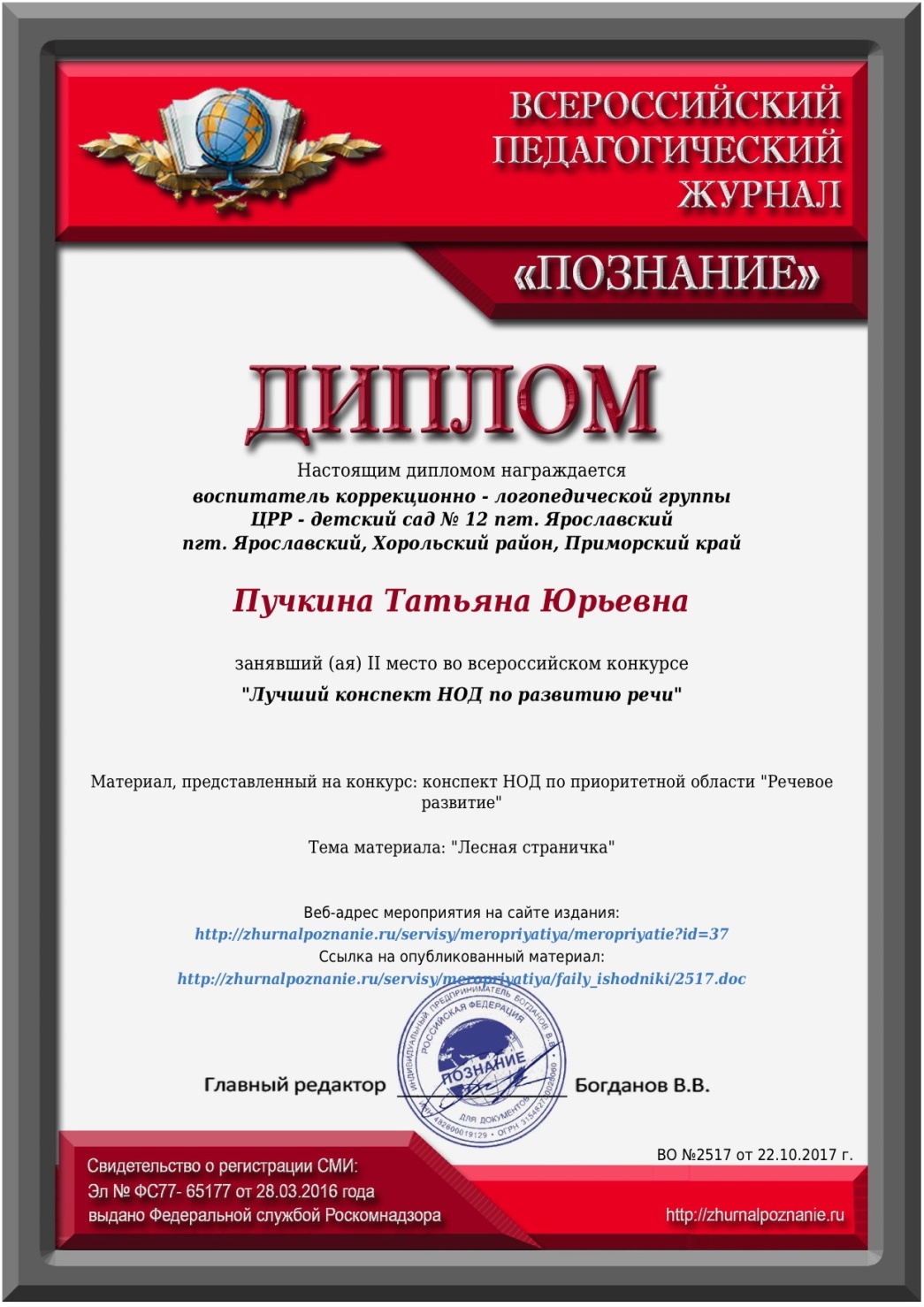 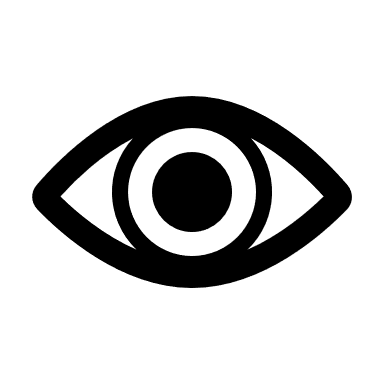 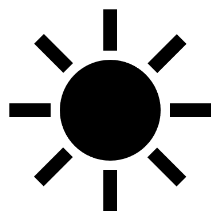 Технология изготовления сенсорных коробочек,столиков и полочек
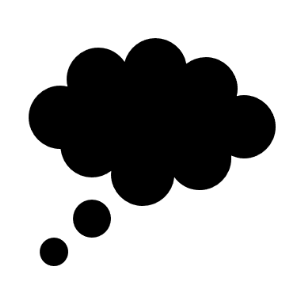 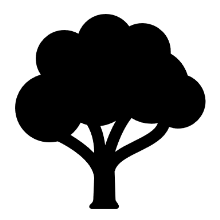 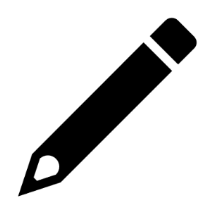 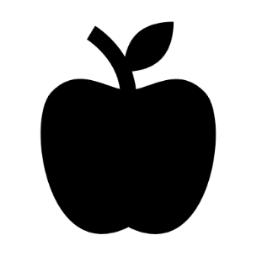 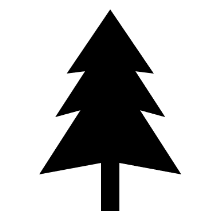 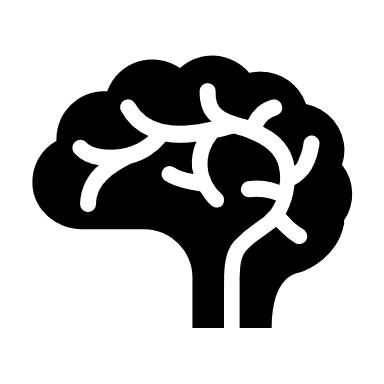 Благодарю Вас за внимание,
    уважаемые коллеги!
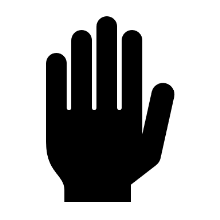 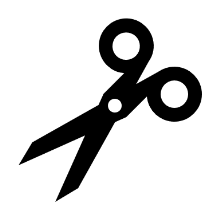 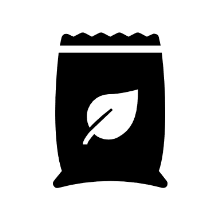 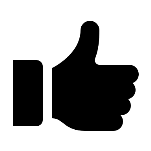 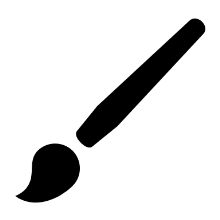 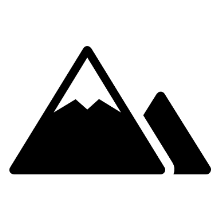 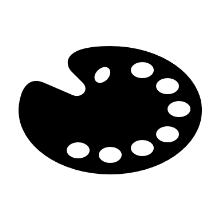 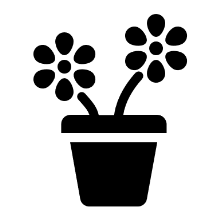 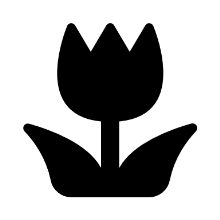 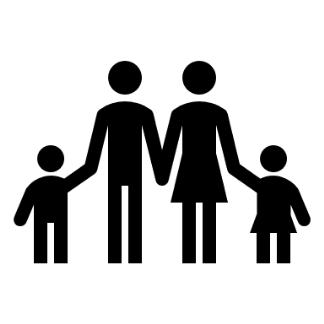 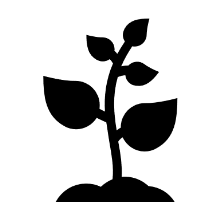